KM 
ความสำคัญในการเก็บสิ่งส่งตรวจให้ถูกต้อง
ห้องปฏิบัติการ โรงพยาบาลท่าตะเกียบ
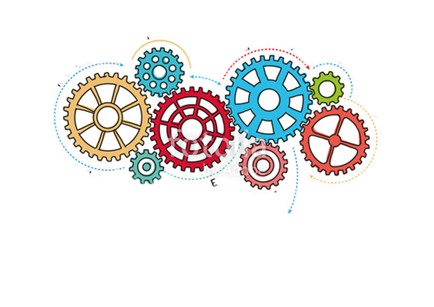 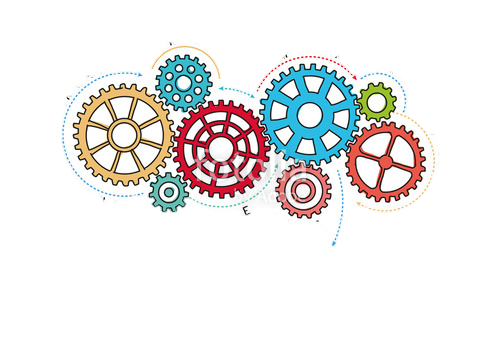 นายวรวุธ คงกระพันธ์
นักเทคนิคการแพทย์
องค์ประกอบ KM
ความสำคัญในการเก็บสิ่งส่งตรวจให้ถูกต้อง
7
2
5
4
1
3
6
ลำดับการเก็บสิ่งส่งตรวจ
ความสำคัญในการเก็บสิ่งส่งตรวจให้ถูกต้อง
Practice Case 1
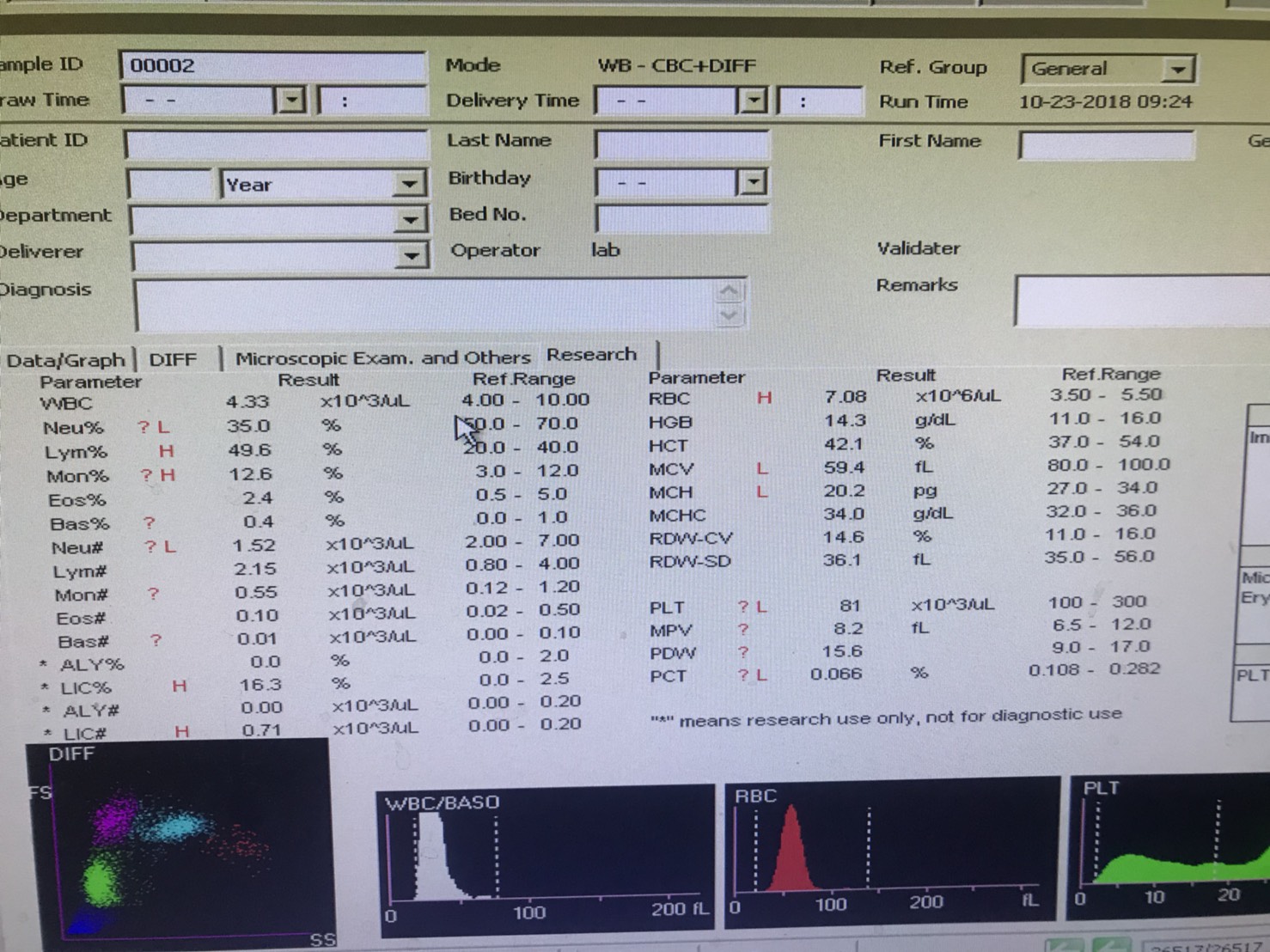 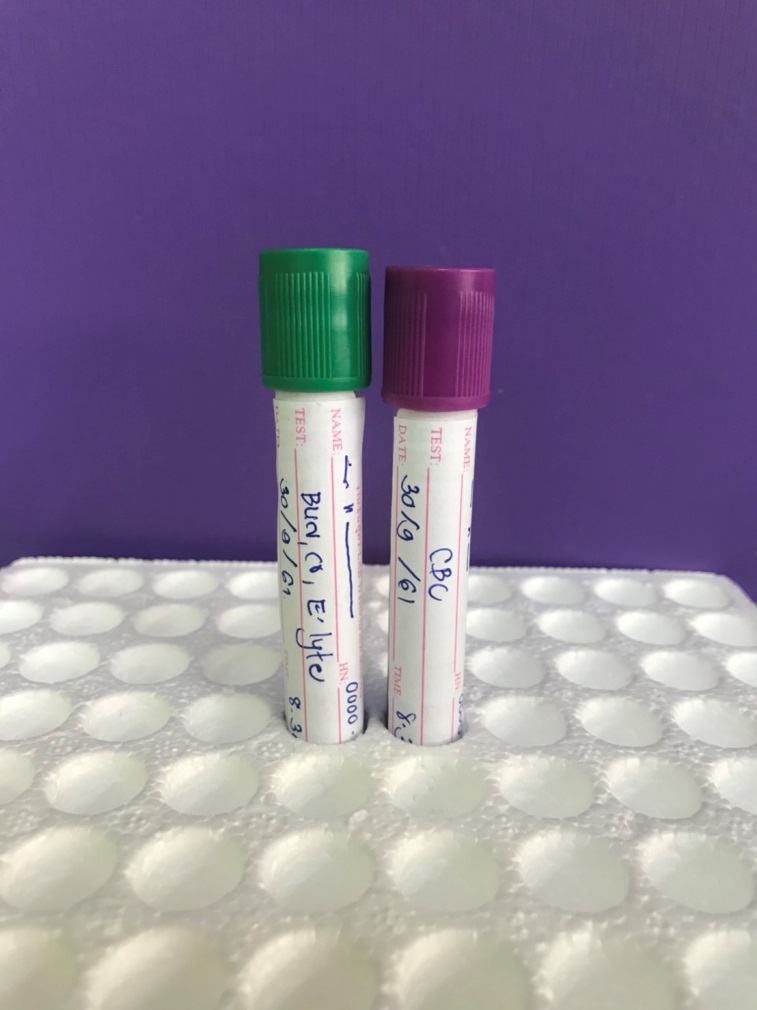 Practice Case 1
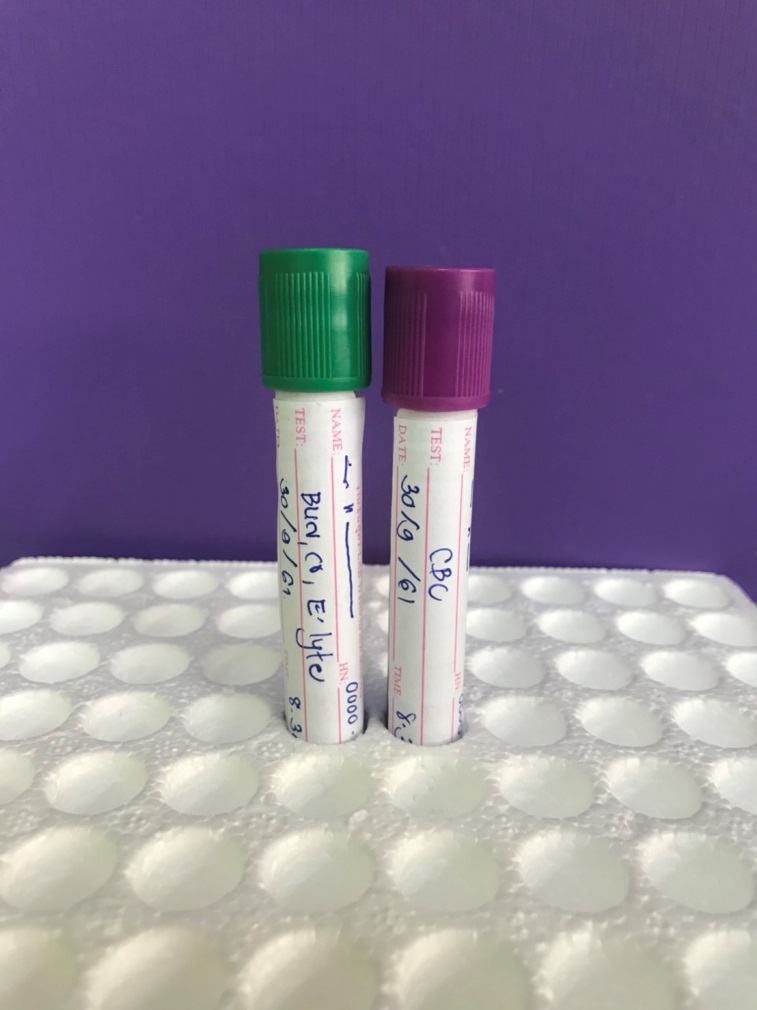 ***การสลับจุกของหลอดเลือด
Practice Case 1
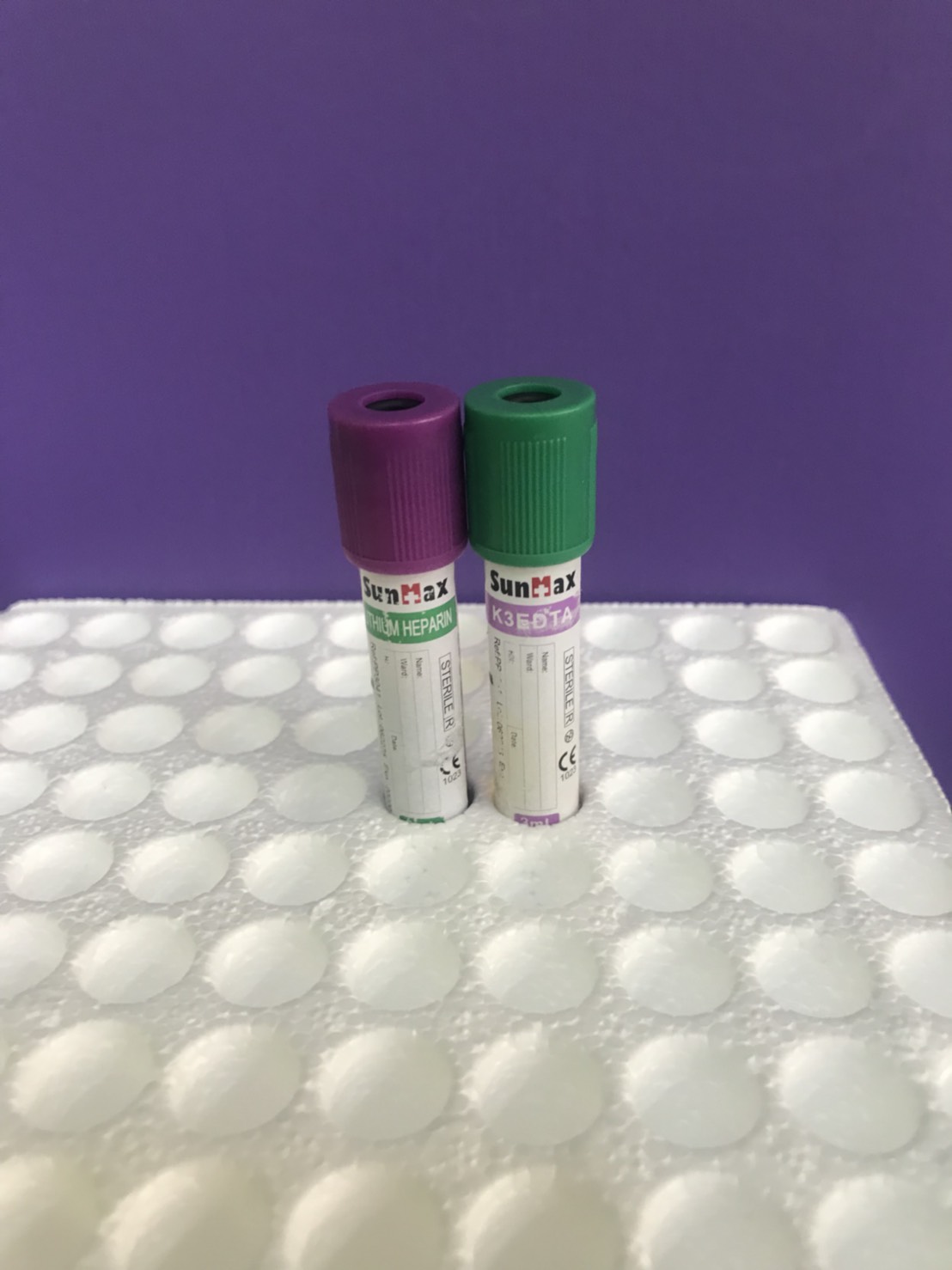 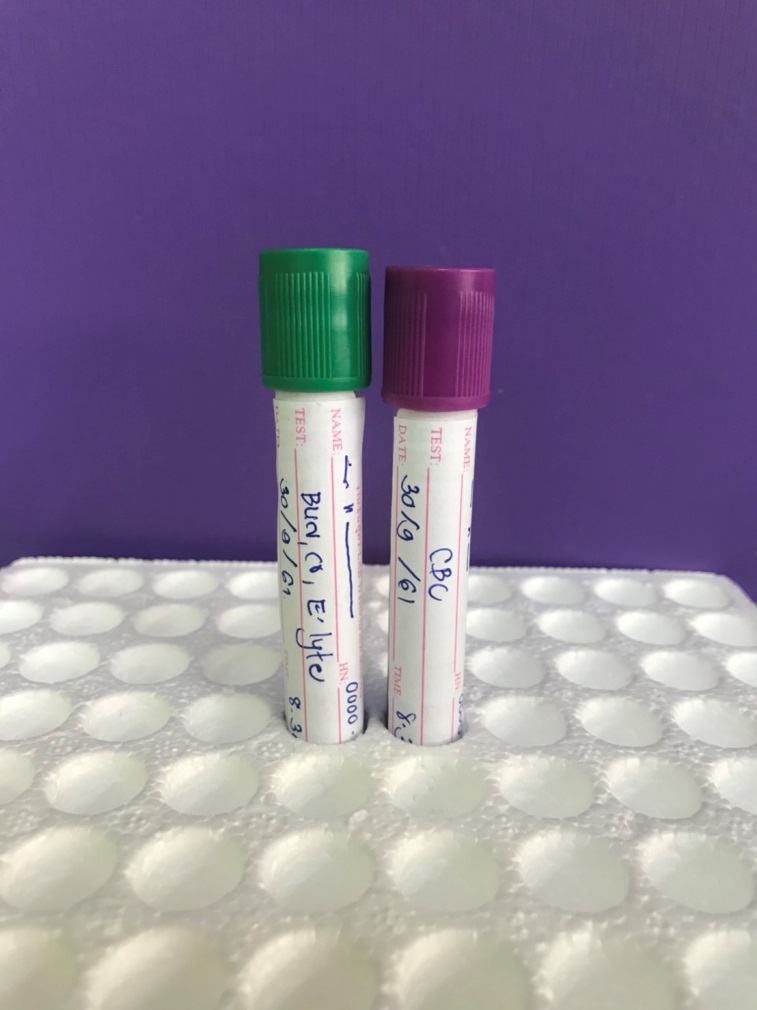 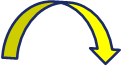 ***สลับจุกหลอดเลือด
Practice Case 1
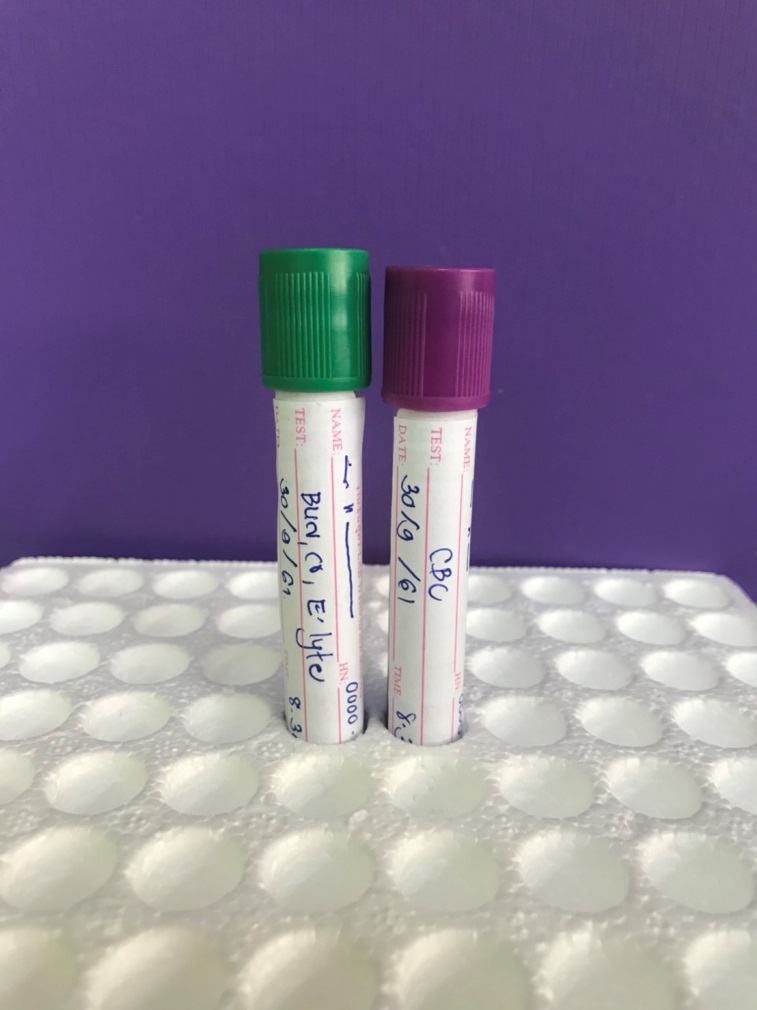 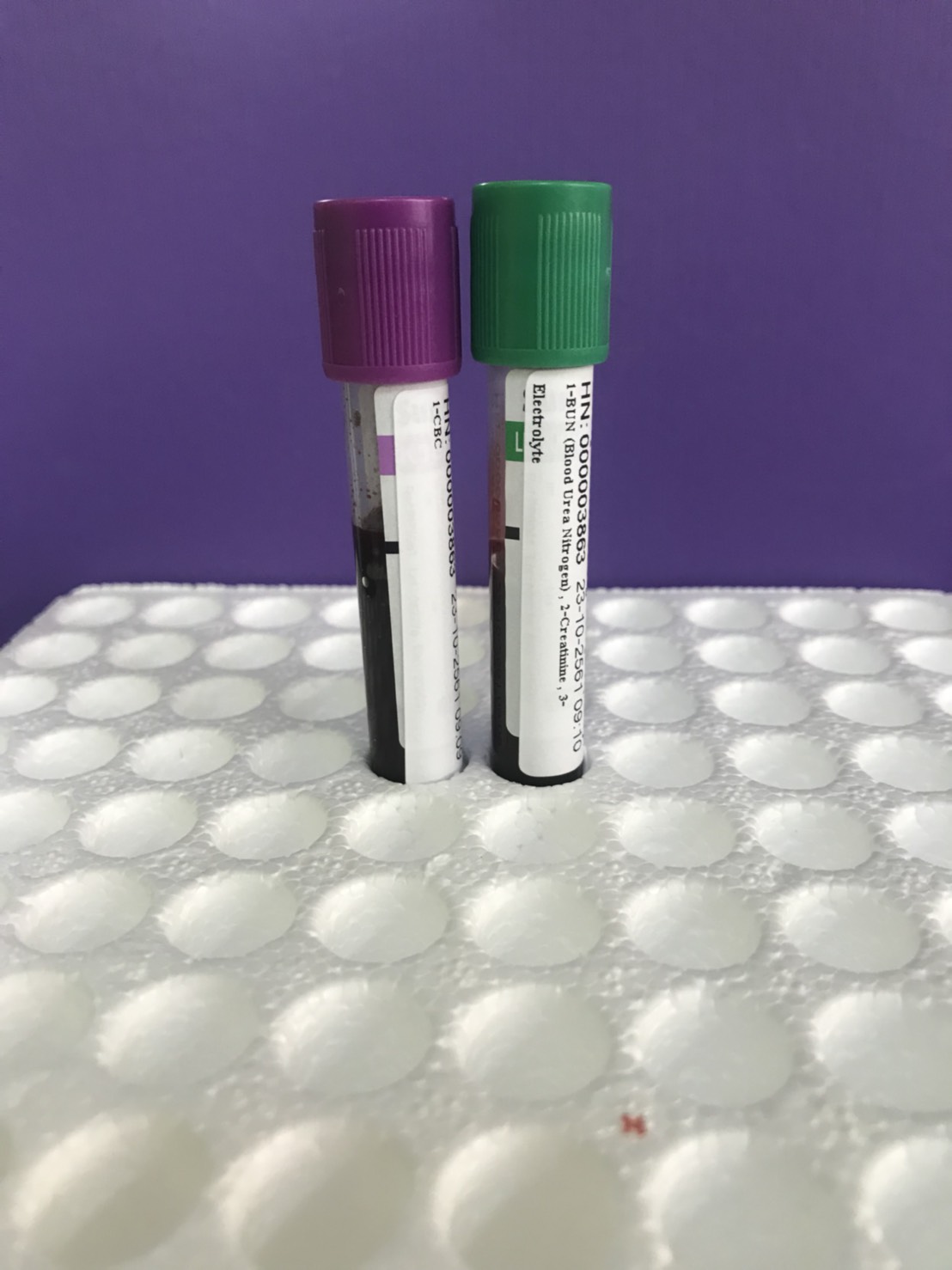 ***การแก้ไข
Practice Case 2
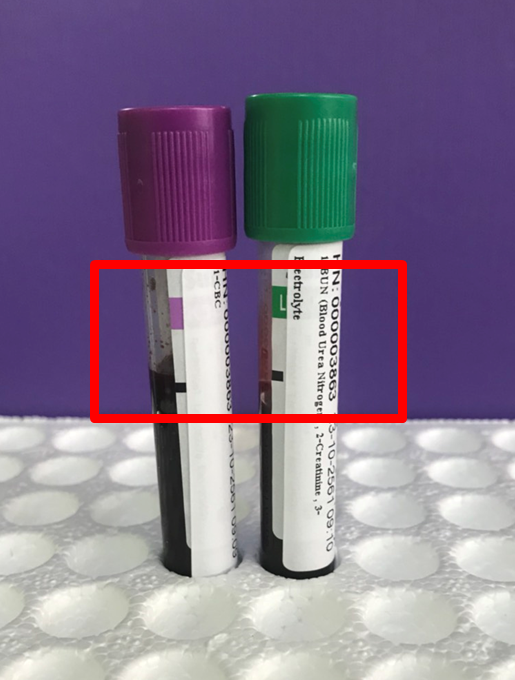 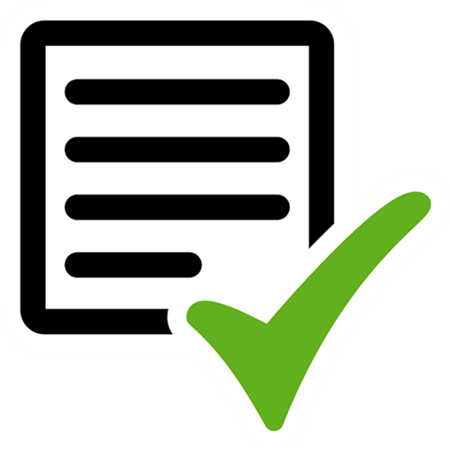 Practice Case 2
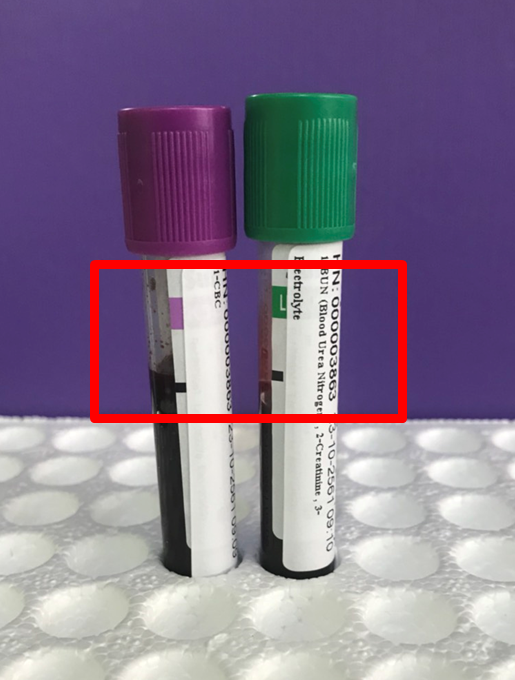 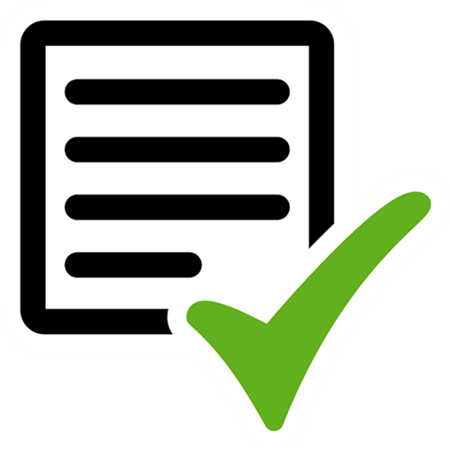 ***เจาะเลือดข้างให้ IV
Practice Case 3
ปฏิเสธสิ่งส่งตรวจ
ให้เก็บ
สิ่งส่งตรวจใหม่
Practice Case 3
สิ่งส่งตรวจใหม่
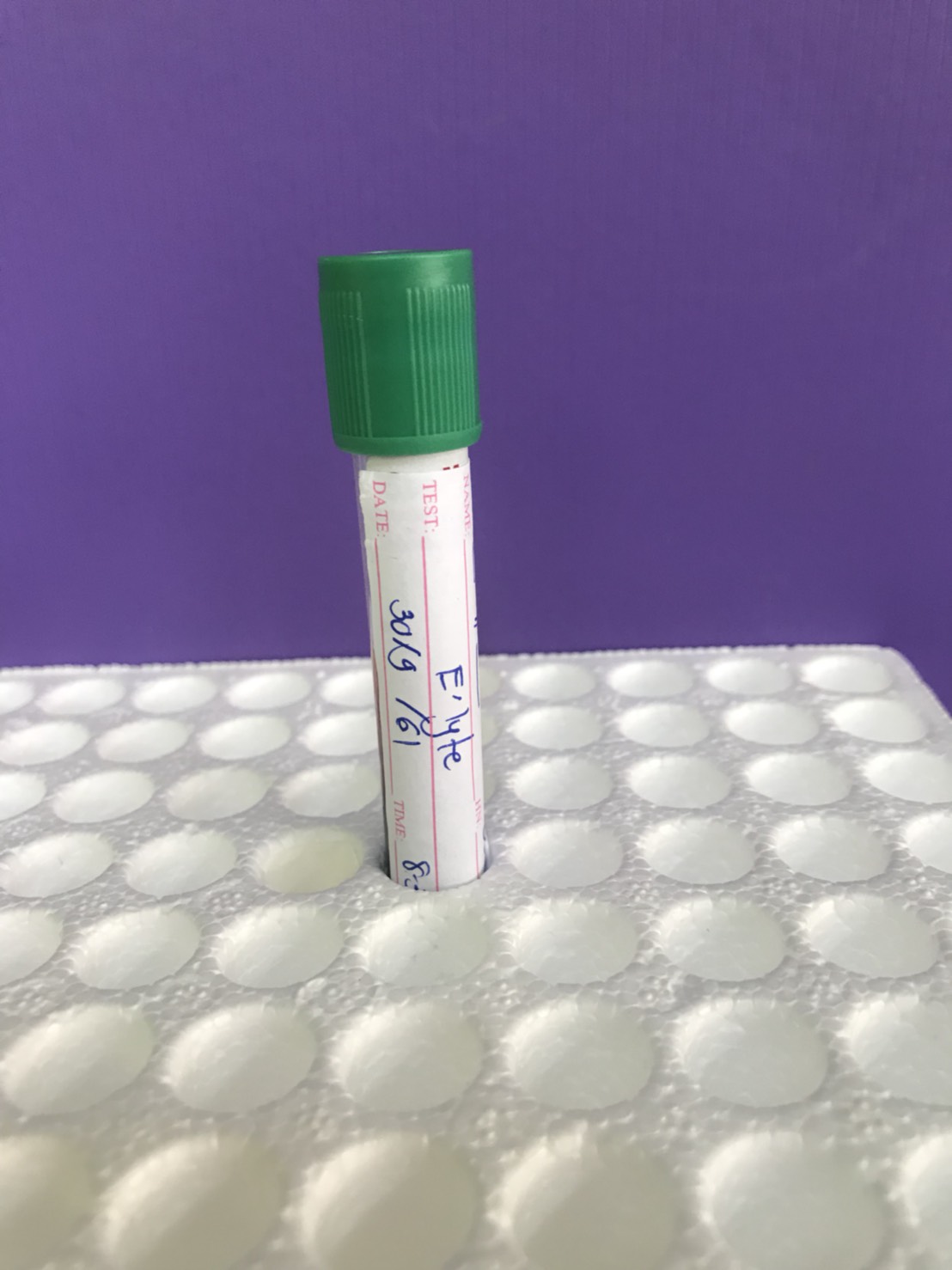 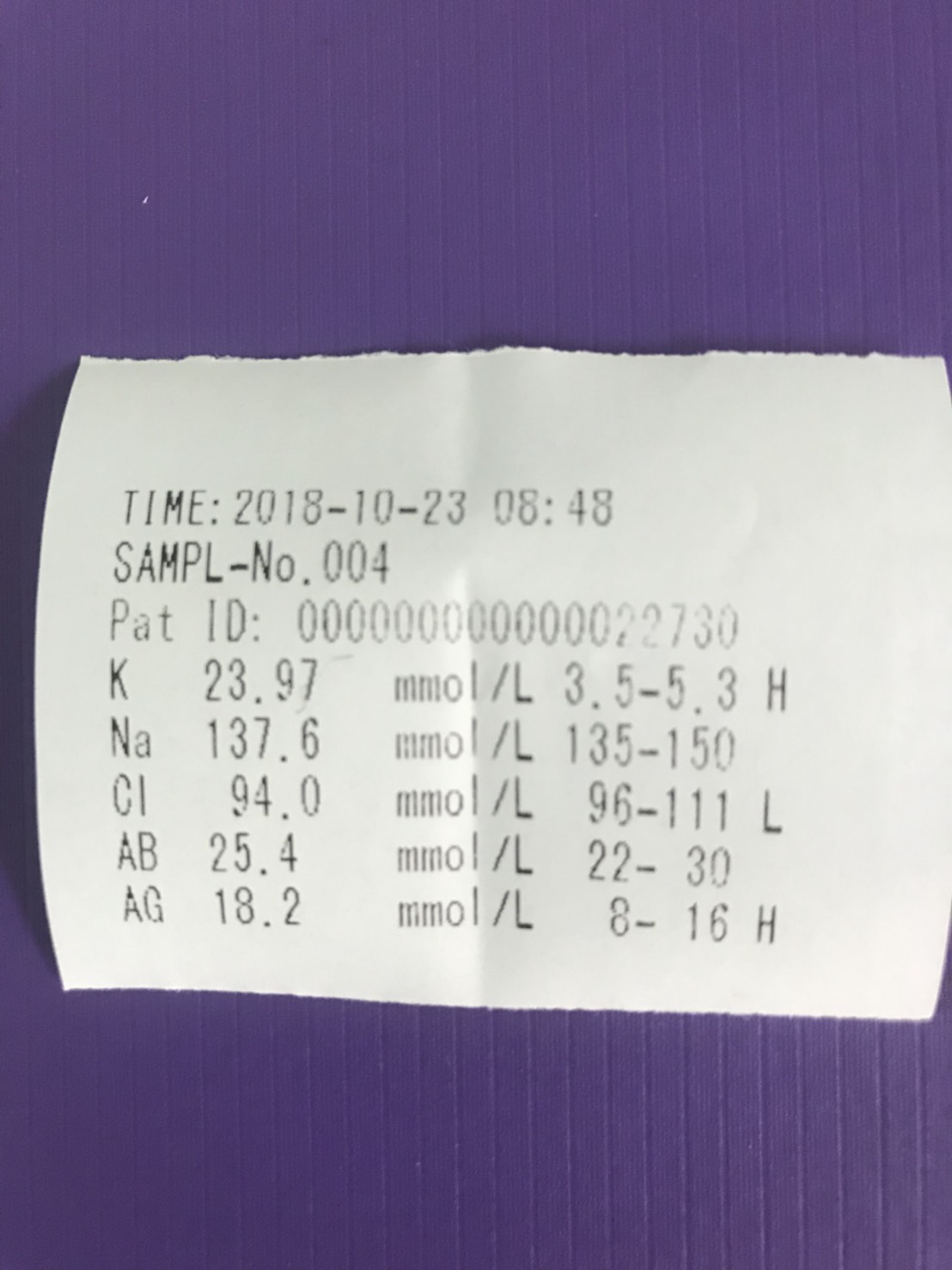 ***เทเลือดจาก EDTA ใส่ Heparin